DRUGS USED TO TREAT INFLAMMATORY BOWEL DISEASE & IRRITABLE BOWEL SYNDROME
.
INFLAMMATORY BOWEL DISEASE
Includes Ulcerative Colitis & Crohn’s disease.

Pathogenesis is unknown.

Drugs chosen depending on severity of the disease, responsiveness and drug toxicity.
Crohn’s Disease vs U.C
Therapeutic Pyramid Approach
1.  AMINOSALICYLATES
Contain 5-Aminosalicylic Acid (5-ASA).

Work topically in areas of diseased GI mucosa. 

Up to 80% of 5-ASA is rapidly absorbed from the proximal small intestine .

Formulations have been designed to deliver 5-ASA to distal segments of the small bowel or the colon:  Sulfasalazine,  Olsalazine,  Balsalazide & various forms of mesalamine.
AZO COMPOUNDS
Contain 5-ASA bound by an azo (N=N) bond to an inert compound or to another 5-ASA molecule.

Sulfasalazine= 5-ASA bound to sulfapyridine

Balsalazide= 5-ASA bound to 4-aminobenzoyl- alanine 

Olsalazine= two 5-ASA molecules bound together.
.
The azo structure markedly ↓s absorption of the parent drug from the small intestine. 

In the terminal ileum and colon, resident bacteria cleave the azo bond by means of an azoreductase enzyme, releasing the active 5-ASA. 

Thus,  high concentrations of active drug are made available in the terminal ileum or colon.
MESALAMINE COMPOUNDS
Pentasa : contains timed-release microgranules that release 5-ASA throughout the small intestine. 

Asacol: contains 5-ASA coated in a pH-sensitive resin that dissolves at pH 7 (the pH of the distal ileum and proximal colon). 

Lialda: also uses a pH-dependent resin that dissolves in the colon, leading to slow release of mesalamine throughout the colon. 

5-ASA also may be delivered in high concentrations to the rectum and sigmoid colon by means of enema formulations (Rowasa) or suppositories (Canasa).
.
Sites of Action
Pharmacokinetics
Absorbed 5-ASA undergoes N-acetylation in the gut epithelium and liver.

The acetylated metabolite is excreted by the kidneys.

After azoreductase breakdown of sulfasalazine, > 85% of the carrier molecule sulfapyridine is absorbed from the colon →hepatic metabolism →renal excretion. 

By contrast, after azoreductase breakdown of balsalazide, over 70% of the carrier peptide is recovered intact in the feces.
Mechanism of Action of 5-ASA
Uncertain; thought to be through:
Modulation of inflammatory mediators derived from both the cyclooxygenase and lipoxygenase pathways. 

Reduced production of inflammatory cytokines. 

Inhibition of  cellular functions of natural killer cells, mucosal lymphocytes, and macrophages.

iv.   May scavenge reactive oxygen metabolites.
Indications
1st line agents for treatment of mild to moderate active ulcerative colitis, or Crohn’s disease involving the colon or distal ileum.

 For rectal disease (proctitis) or distal colon (proctosigmoiditis)- use 5-ASA suppositories or enemas.

 For disease extending to the proximal colon, both the azo compounds and mesalamine formulations are useful. 

For CD involving the small bowel, mesalamine compounds,
    which release 5-ASA in the small intestine, have an advantage over the azo compounds.
Adverse Effects
Sulfasalazine
Adverse effects more common in slow acetylators of sulfapyridine.

Common: nausea, headaches, arthralgias, myalgias, bone marrow suppression. 

Hypersensitivity  reactions:  exfoliative dermatitis, hemolytic anemia, pericarditis, or hepatitis. 

Oligospermia. 

Sulfasalazine impairs folate absorption- thus supplement folic acid (1mg/day).
Others
Olsalazine may stimulate a secretory diarrhoea.

High doses of mesalamine may cause interstitial nephritis (rare).
2.  GLUCOCORTICOIDS
Prednisone & prednisolone most commonly used.

Hydrocortisone enemas, foam, or suppositories are used topically to maximize colonic tissue effects and minimize systemic absorption.

Budesonide is a potent synthetic analog of prednisolone.
Has low oral bioavailability due to rapid first-pass hepatic metabolism 
A controlled-release oral formulation (Entocort) is available that releases the drug in the distal ileum and colon (bioavailability ≈10% ).
Clinical Uses
Treatment of moderate to severe active inflammatory bowel disease:
Initial oral dosage of 40–60 mg/d of prednisone or prednisolone over 1-2 weeks then taper off.
Given IV in severely ill patients.
Rectal steroids for disease involving the rectum or sigmoid colon.

Oral controlled-release budesonide (9 mg/d) is used in the treatment of mild to moderate Crohn's disease involving the ileum and proximal colon. 
Slightly less effective than prednisolone in achieving clinical remission, but has significantly less adverse systemic effects.

Corticosteroids are useful for inducing but not maintaining disease remission.
.
3.  PURINE ANALOGS
Azathioprine & 6-Mercaptopurine.

Bioavailability of azathioprine (80%) is superior to 6-MP (50%). 

After absorption azathioprine is rapidly converted by a nonenzymatic process to 6-MP.

6-MP then undergoes biotransformation via xanthine oxidase & thiopurine methyltransferase (TPMT) to inactive metabolites and via anabolic pathways to active thioguanine nucleotides .

The nucleotides concentrate in cells resulting in a prolonged t1/2.

Median delay of upto 17 weeks before onset of therapeutic benefit.
Clinical Uses
Induction and maintenance of remission of ulcerative colitis and Crohn's disease. 

After 3–6 months of treatment, 50–60% of patients with active disease achieve remission.

Maintain remission in up to 80% of patients.
Adverse Effects
Nausea, vomiting, bone marrow depression and hepatic toxicity. 
MUST routinely monitor FHG/LFTs in all patients.
Mx of toxicity:↓ dose.

↑d risk of bone marrow depression in patients with low  or absent TPMT  activity (due to high levels of active 6-thioguanine metabolites).

Hypersensitivity reactions (fever, rash, pancreatitis, diarrhea, hepatitis).
Drug Interactions
Allopurinol markedly ↓s xanthine oxide catabolism of the purine analogs→ increases active 6-thioguanine nucleotides →severe leukopenia. 

Thus reduce dose of 6-MP or azathioprine by at least half in patients taking allopurinol.
4.  METHOTREXATE
Antimetabolite.
Given PO/SC/IM.
IM & SC- nearly complete bioavailability. Oral- 50-90% bioavailability.

Used to induce and maintain remission in patients with Crohn’s disease (15-25 mg once weekly SC).

Adverse effects include bone marrow depression, megaloblastic anemia, alopecia & mucositis. Folate supplementation ↓s the risk of these a/e without impairing the anti-inflammatory action.
5. ANTIBIOTICS
Colonic bacteria may possibly initiate or perpetuate the inflammation of IBD.

Antibiotics can be used as adjunctive treatment or for treatment of specific complications of Crohn's disease (eg. intra-abdominal or peri-anal abscesses).

Metronidazole, Ciprofloxacin & Clarithromycin are the antibiotics used most commonly.
6.  ANTI-TUMOR NECROSIS FACTOR THERAPY
TNF is a pro-inflammatory cytokine that exists in 2 biologically active forms, soluble & membrane-bound.

3 monoclonal antibodies to TNF are used for treatment of IBD:
Infliximab
Adalimumab
Certolizumab
.
All three agents bind to TNF with high affinity, preventing the cytokine from binding to its receptors.

Infliximab is given IV; Adalimumab & Certolizumab – SC.

Approved for treatment of acute and chronic moderate to severe Crohn's disease who have had inadequate response to conventional therapies. 

Infliximab also is approved for treatment of acute and chronic moderate to severe ulcerative colitis.
Adverse Effects
Infection (bacterial sepsis, TB, reactivation of hepatitis B, invasive fungal infections) due to suppression of the TH1 inflammatory response.
Before administering anti-TNF therapy all patients must undergo PPD testing.

Acute infusion reactions with Infliximab.
Delayed serum-sickness like reaction 1-2 weeks later.
Acute hepatic failure.
↑ risk of lymphoma.
7.  ANTI INTEGRIN THERAPY
Includes Natalizumab, a monoclonal antibody against integrin, an adhesion molecule on leukocytes.

Prevents binding of leukocytes to vascular endothelium & subsequent migration into surrounding tissues.

Used in treatment of moderate to severe Crohn’s disease refractory to other therapies.

Adverse effects: reactivation of JC virus infection leading to progressive multifocal leukoencephalopathy.
IRRITABLE BOWEL SYNDROME (IBS)
.
INTRODUCTION
IBS is an idiopathic chronic, relapsing disorder characterized by:
abdominal discomfort (pain, bloating, distention, or cramps) 
alterations in bowel habits (diarrhea, constipation, or both). 

Pharmacologic therapies are directed at relieving abdominal pain and discomfort and improving bowel function.
.
SEROTONIN 5-HT3 RECEPTOR ANTAGONISTS
Inhibit afferent GI 5-HT3 receptors → ↓ unpleasant visceral afferent sensation, including nausea, bloating, and pain. 

Block central 5-HT3 receptors.

Block 5-HT3-receptors on enteric cholinergic neurons → inhibits colonic motility.

Ex. Alosetron – used for treatment of severe IBS with diarrhea, mainly in women.

Adverse effects include constipation & ischemic colitis.
Last Slide
         It’s Over
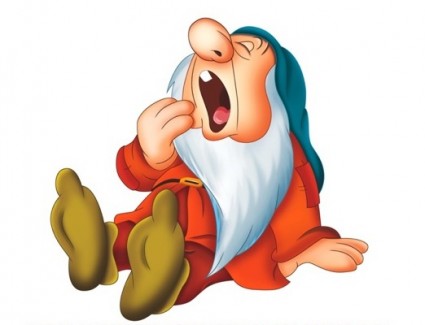